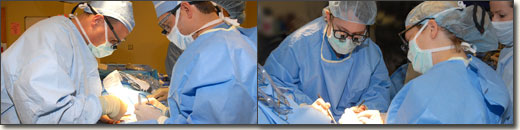 COMMON Hand Injuries
Dr. Abdullah Kattan FRCS(C)
Assistant Professor KSU 
Consultant Plastic & 
Reconstructive Surgeon
History
5 Important Questions 
Hand dominance 
Occupations 
Previous hand trauma or injury 
Smoking 
Tetanus

Acute or Chronic
 
Mechanism of injury, and complaint 
Trauma, Laceration, Swelling or lump, Arterial or Venous injury, Dislocation, Infection, Numbness
Examinations
Look 
Compare both hands 
Dorsum then volar surface 
Skin ( Ulcers or lesions )
Swelling 
Wasting 
Position

Feel Tenderness, sensation, temperature, Cap refill
 
Move Range of Motion  
Passive, Active
Examine FDS, FDP, & extensor tendons
Examinations
Test Specific Nerves (Motor and Sensory)
Median
Ulnar 
Radial
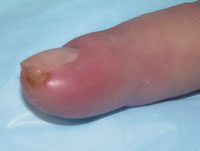 Hand Infection
Paronychial infection due to Staph aureus
Rx Abx, soacking 
I&D
Felon 
Infection of the finger pulp
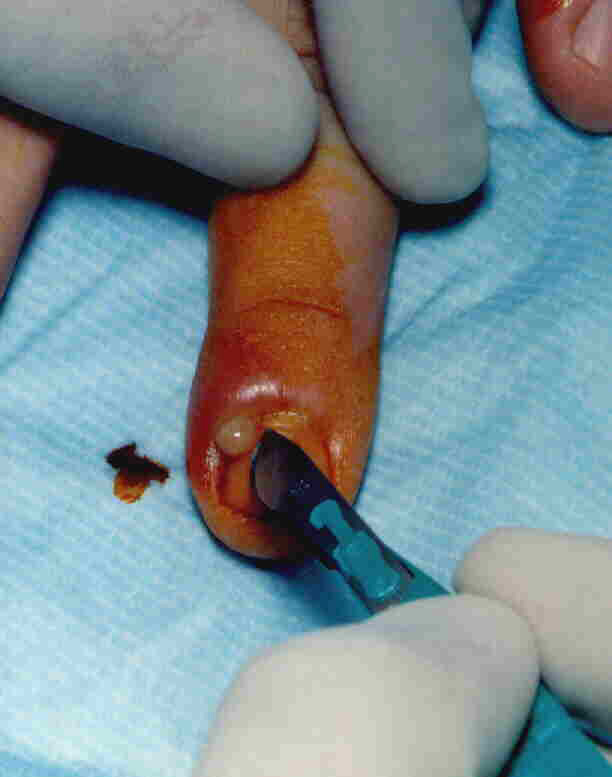 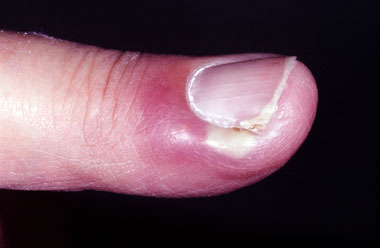 Hand Infection
Herpetic Whitlow 
HSV vesicular eruption of the fingertip
Collar Abscess 
Abscess of the hand web-Spece
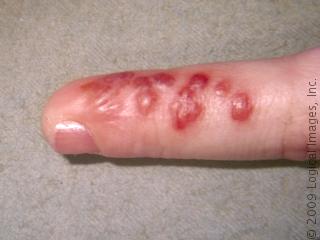 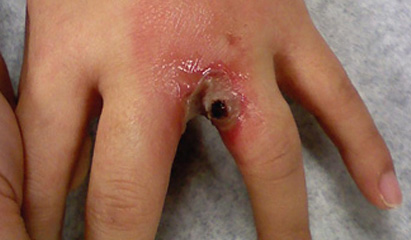 Hand Infection
Flexor Tenosynovitis 
4 Sings : 
Sausage shape 
Flexed position
Pain with passive extension
Tenderness along the tendon sheath
Rx :
Abx 
I&D
 Catheter irrigation
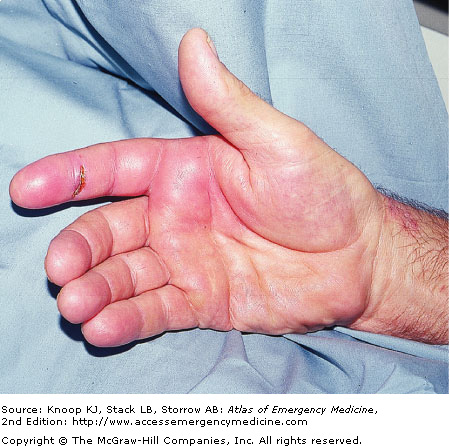 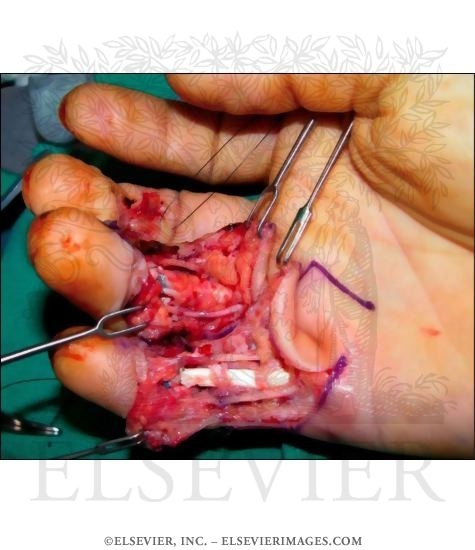 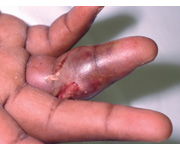 Hand Infection
Hand Bites 
Human : Staph, Strep, Eikenella 
Dog : Pasteurella Multocida, Staph, Strep 
Cat  : Pasteurella Multocida
Rx :
 Abx 
If no Response I&D
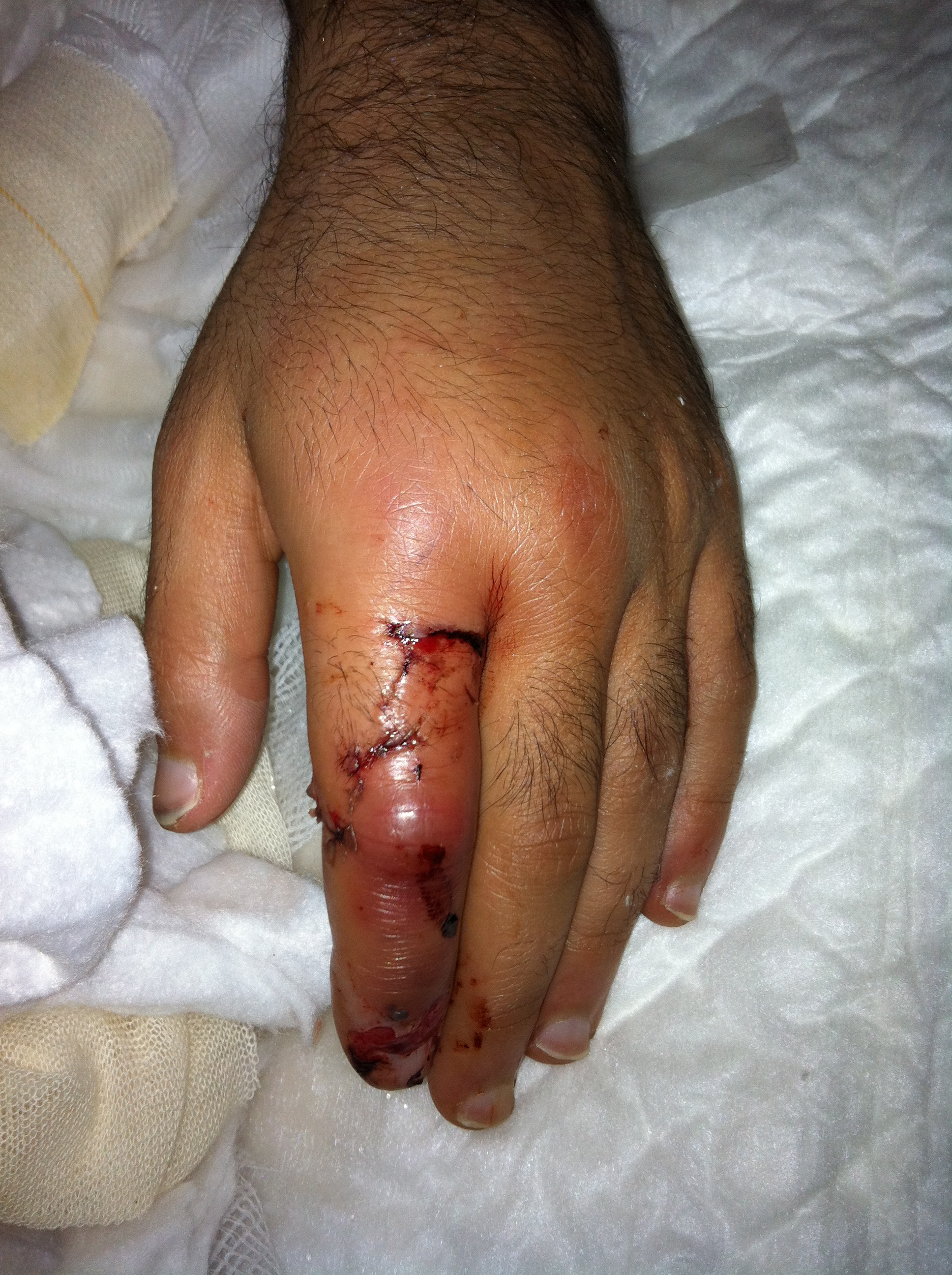 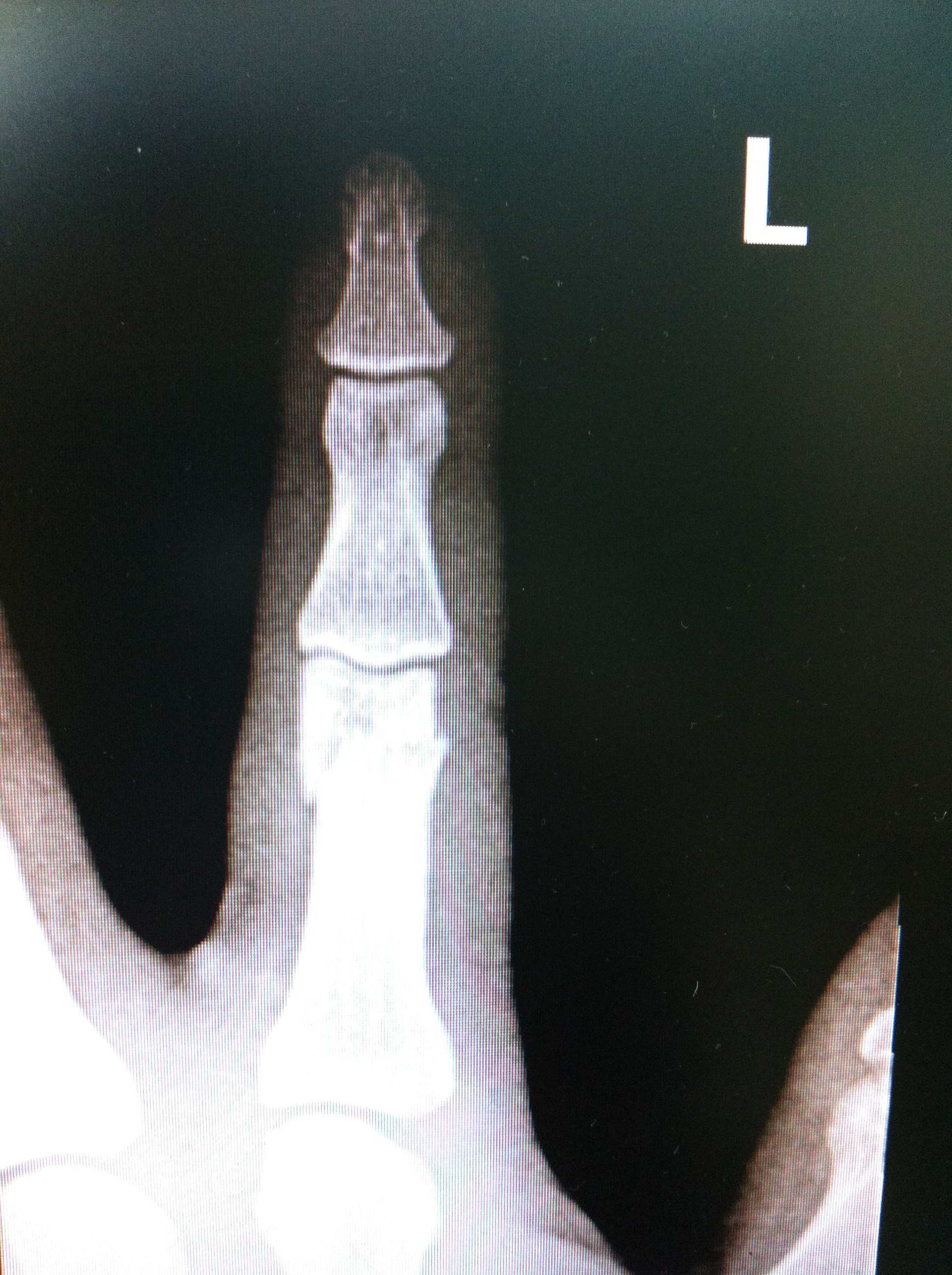 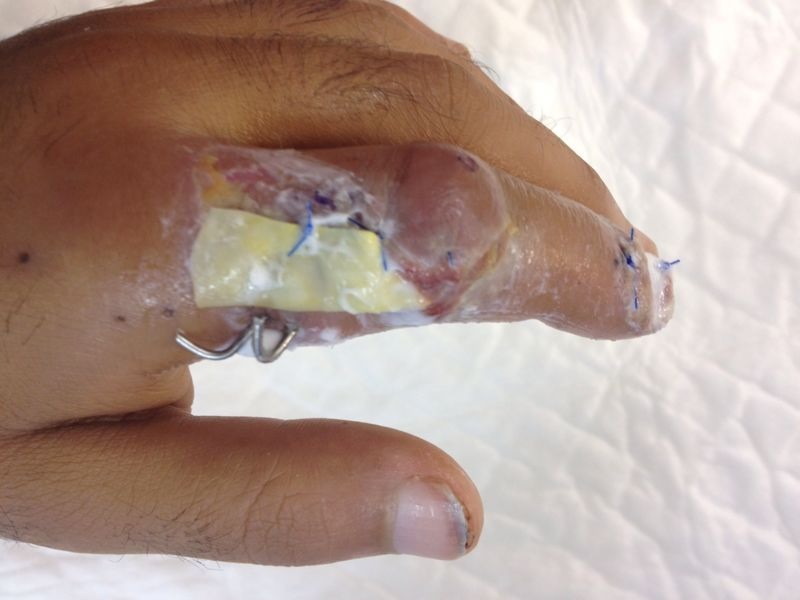 Necrotizing Fasciitis
Flesh eating disease of the soft tissue 
Caused by Group A Beta hemolytic strep 
Has high mortality rate 
Need extensive debridement and IV Abx
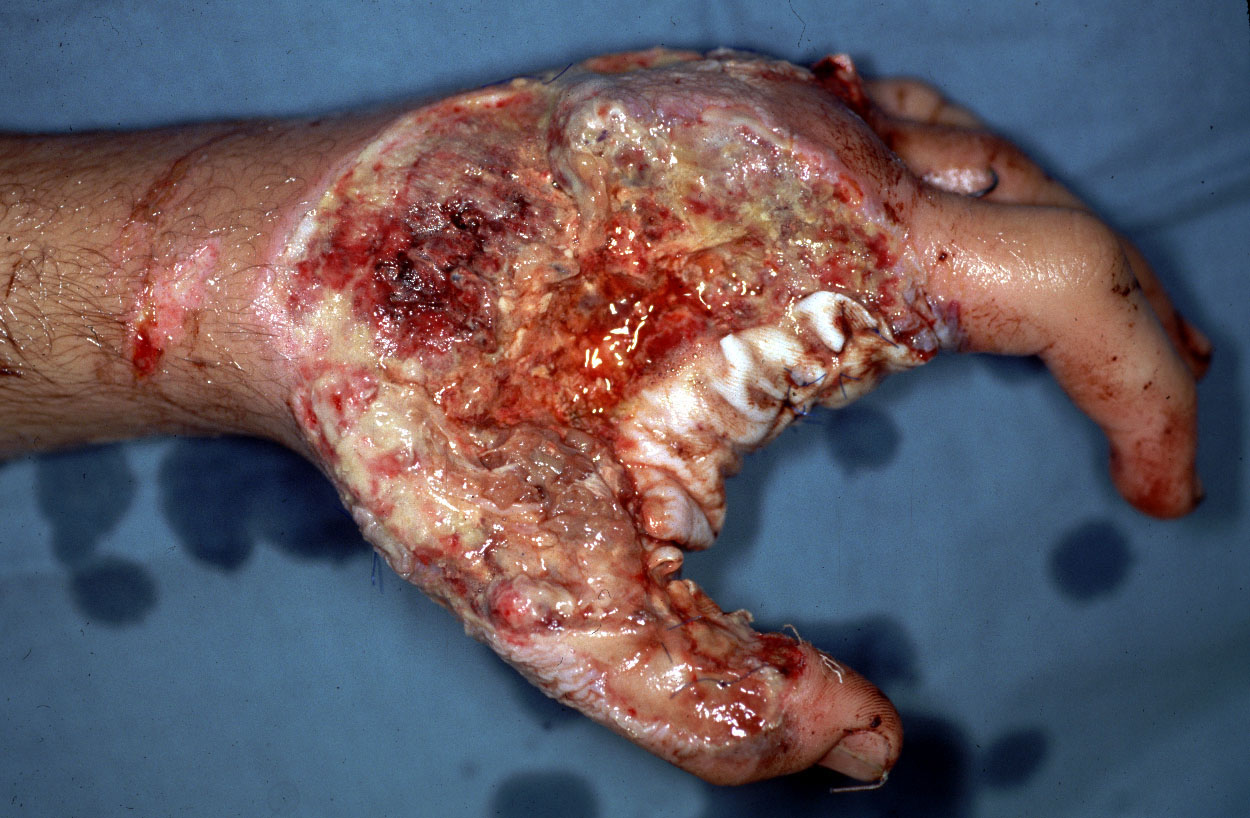 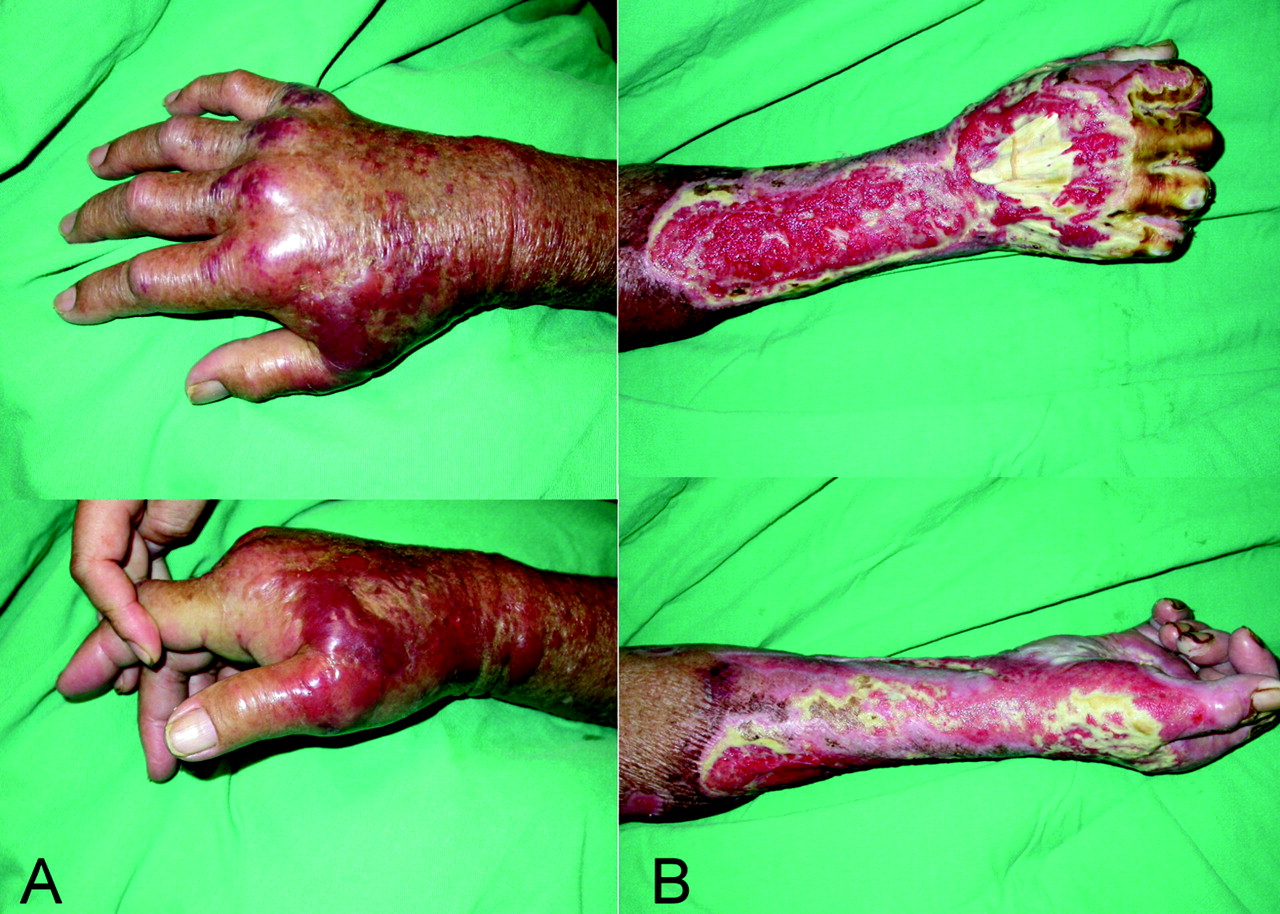 Flexor TendonsAnatomy
There is 8 muscles with almost 12 tendons in the flexor side, (4FDS, 4FDP, FPL FCU, FCR, PL) 
Origin, Insertion, Nerve Supply
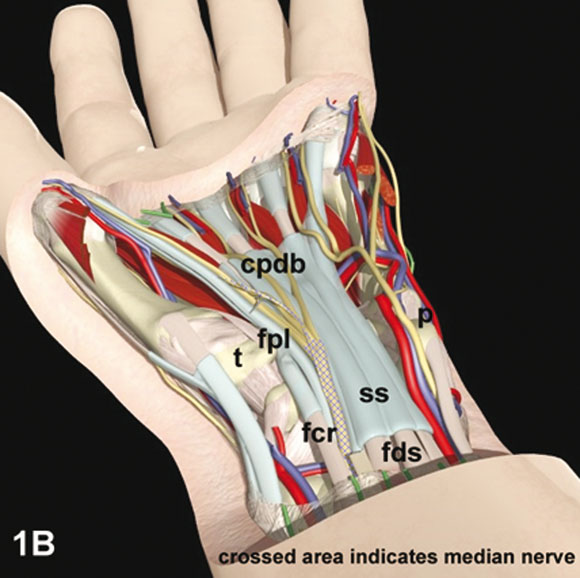 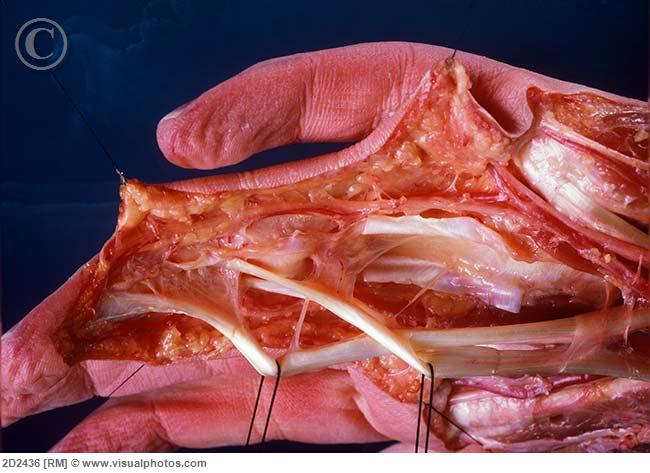 Flexor TendonsMechanism of Injury
Closed Vs. Open 
Open 
Knife is the most common tool for the injury 
Crush injury
Degloving injury
Flexor Tendons Zones
Verdan’s 5 Zones
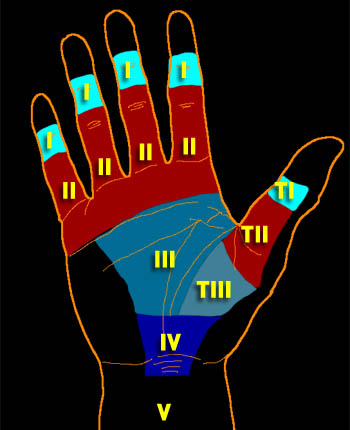 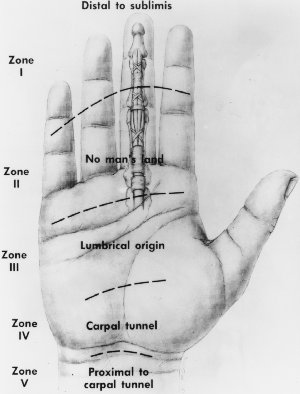 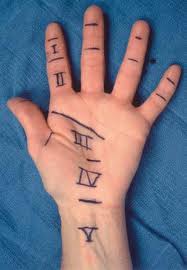 Flexor TendonsPully System and Tendon Blood Supply
Flexor Tendons Pully System and Tendon Blood Supply
Flexor Tendons Clinical Examination & Finding
Loss of flexion cascade 
Open wound most commonly 
Tendon could be visible in the wound 
Inability to flex the digit at PIP or DIP
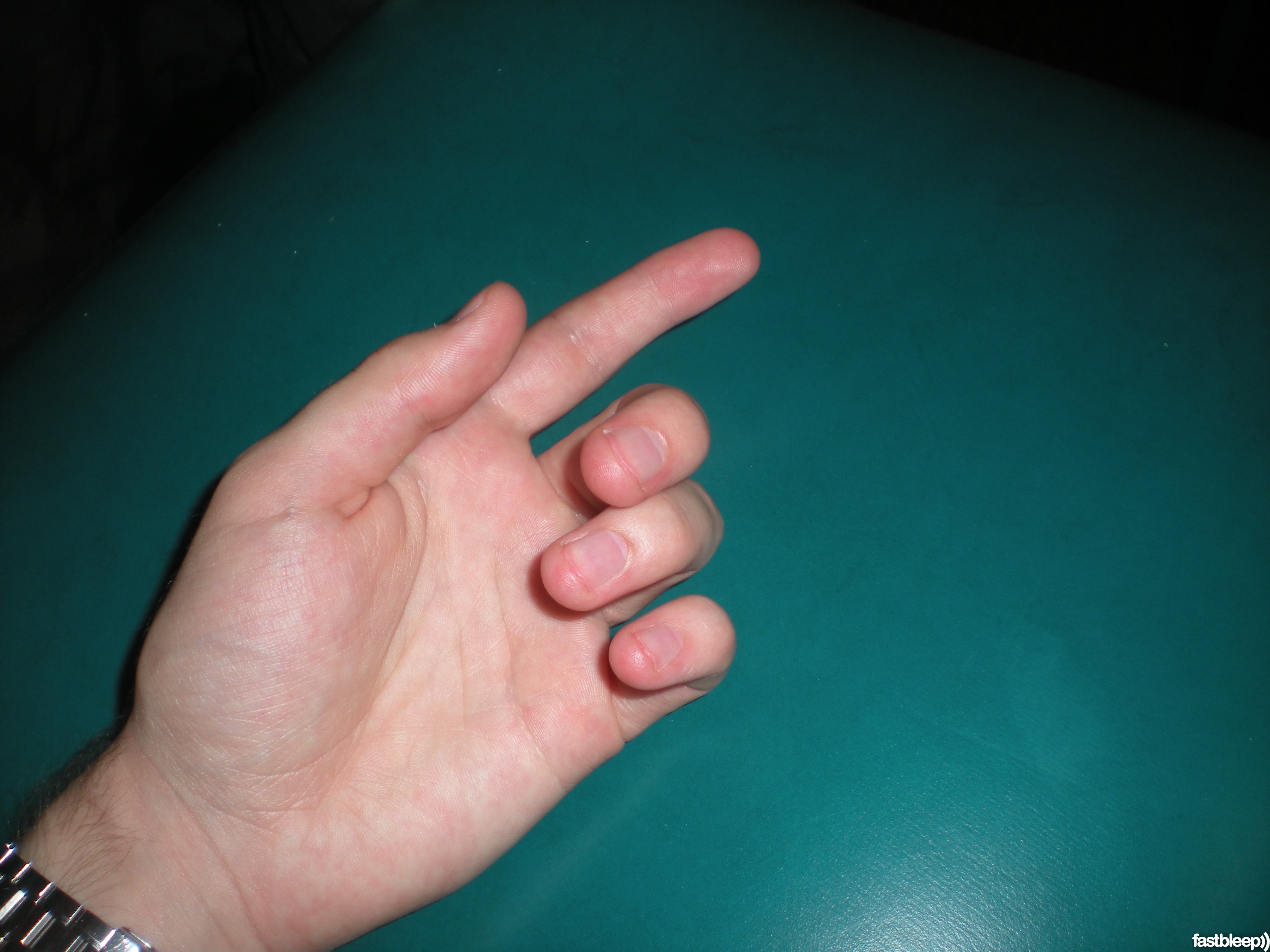 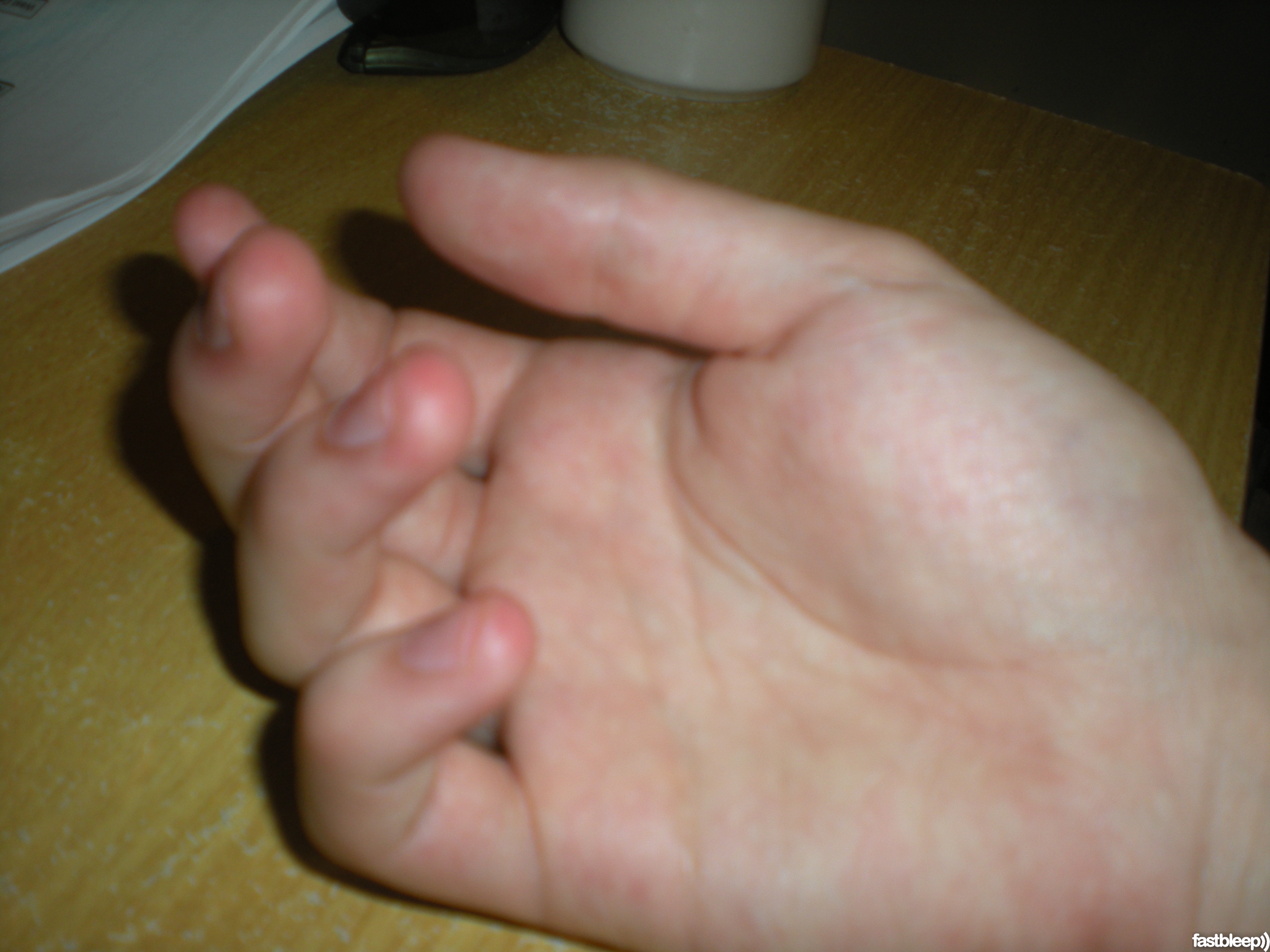 Flexor Tendons Repair
Explore the wound in zigzag fashion 
Find the 2 ends of the cut tendon 
Repair : > 25 different technique for the repair
Non absorbable suture
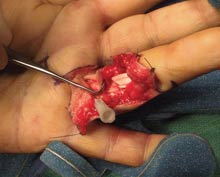 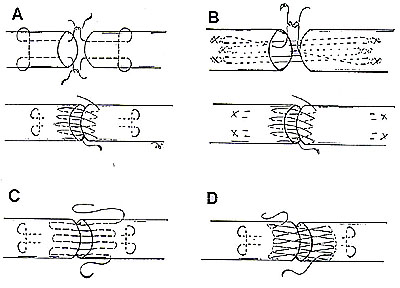 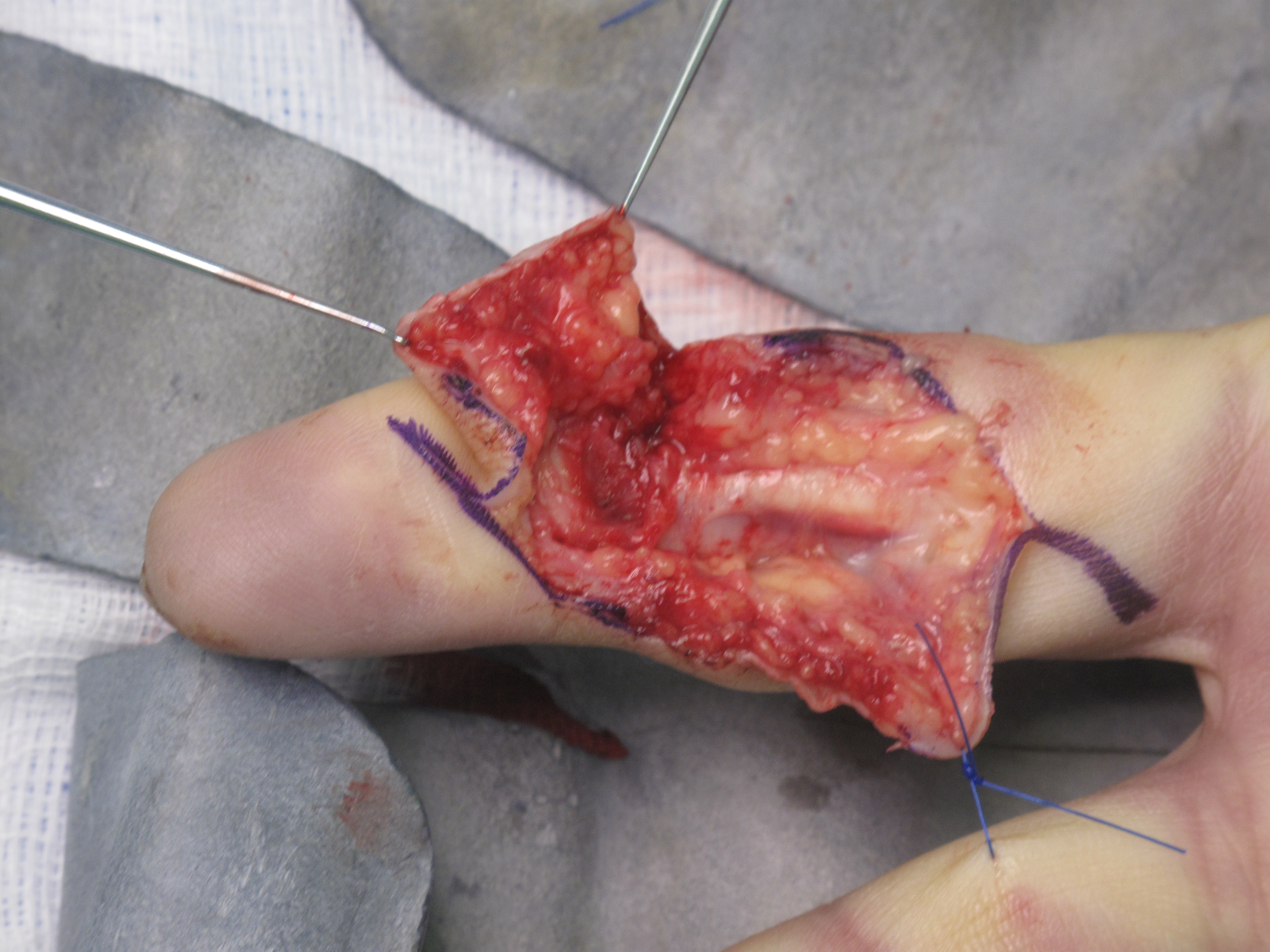 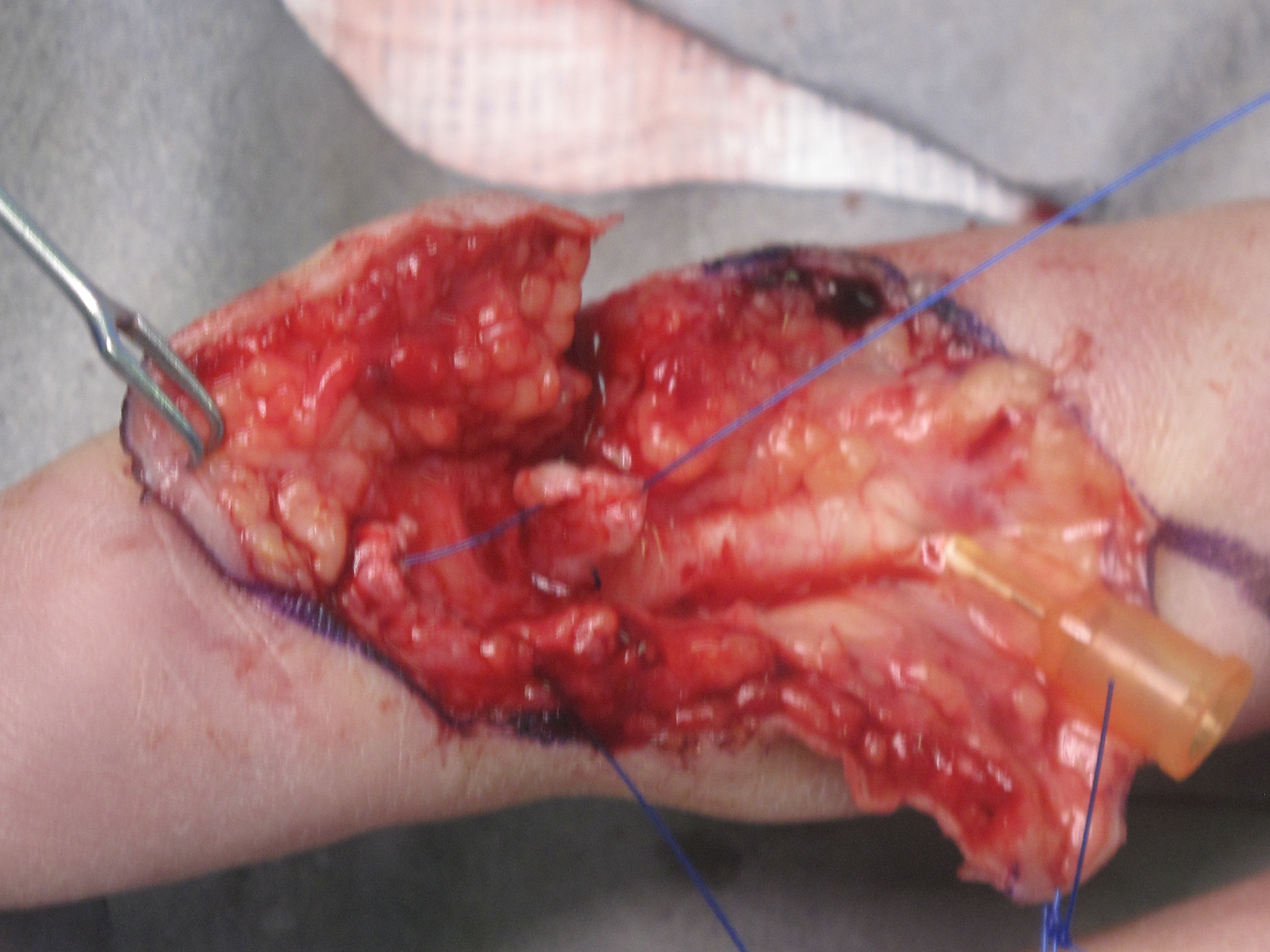 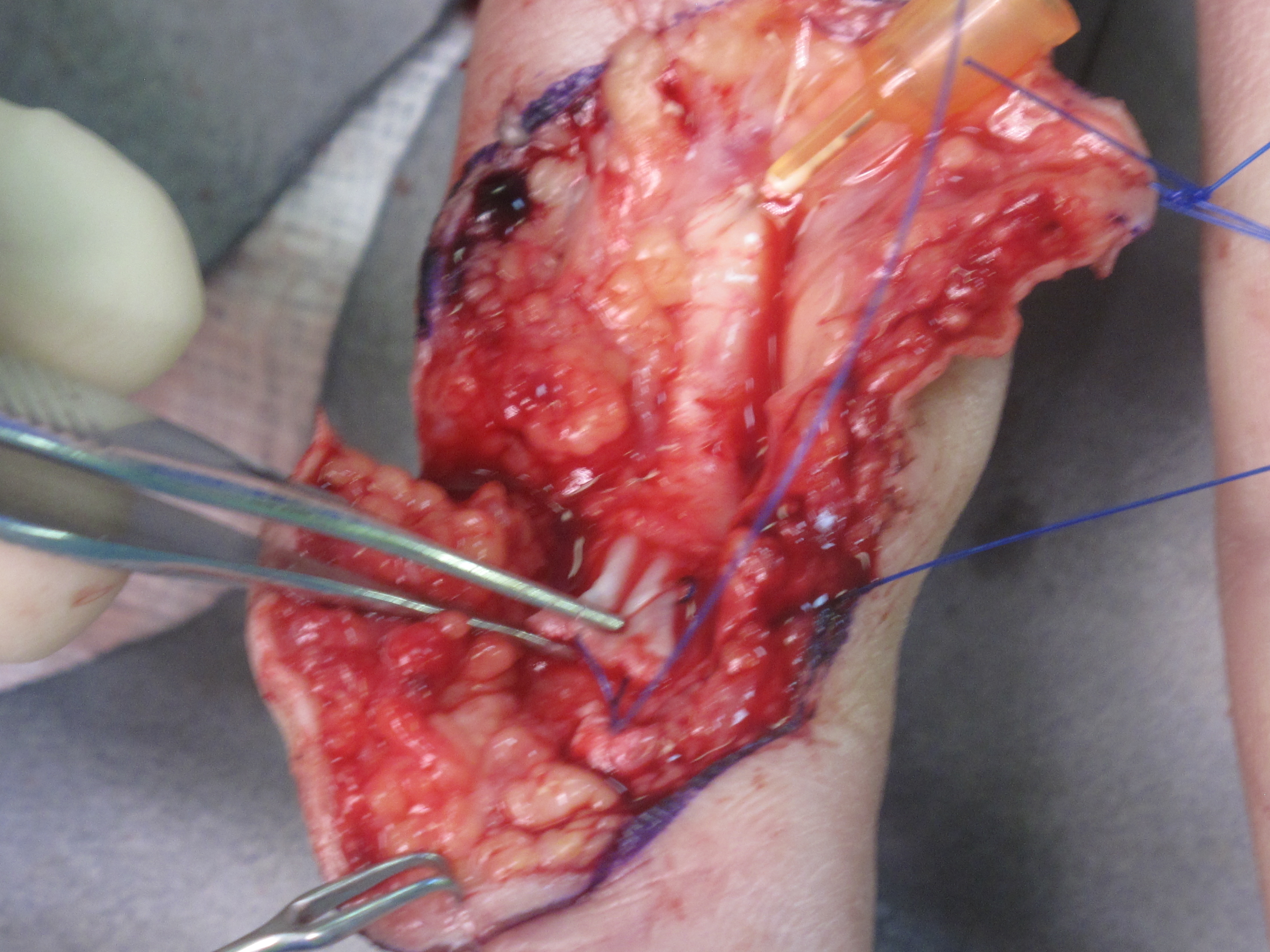 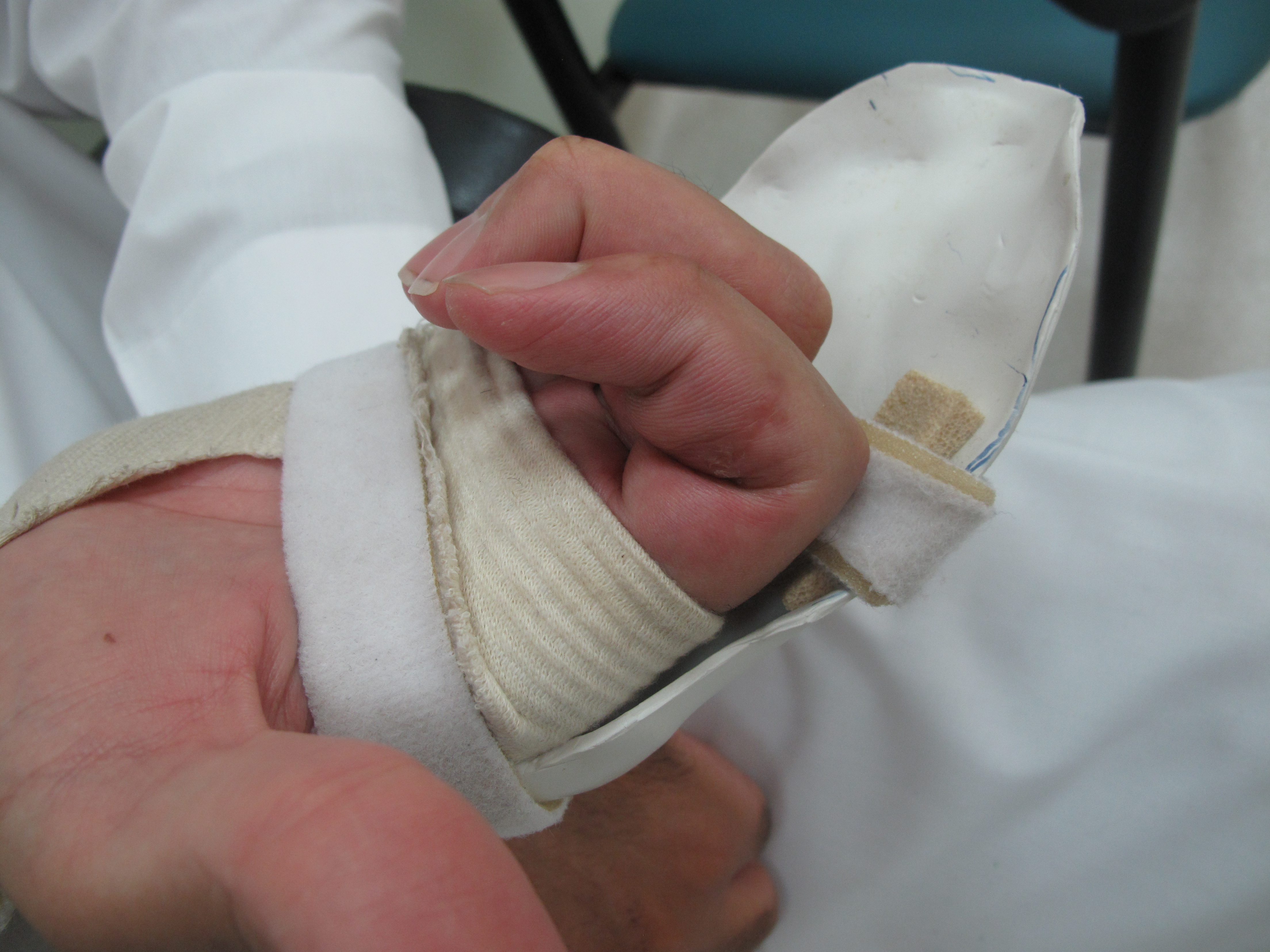 Flexor TendonsSplints
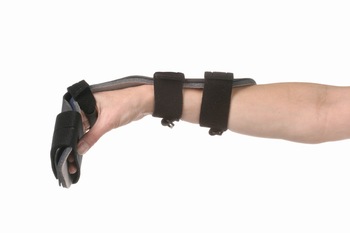 ReplantationIndication & Contraindication
Indications
Amputated Thumb	
Children
Multiple digits 
Partial or whole hand
Contraindications 
Life threatening injury
Sever chronic illness
Multilevel injury 
Severly crushed injury
Single digit 
Sever contamination 
Avulsion injury
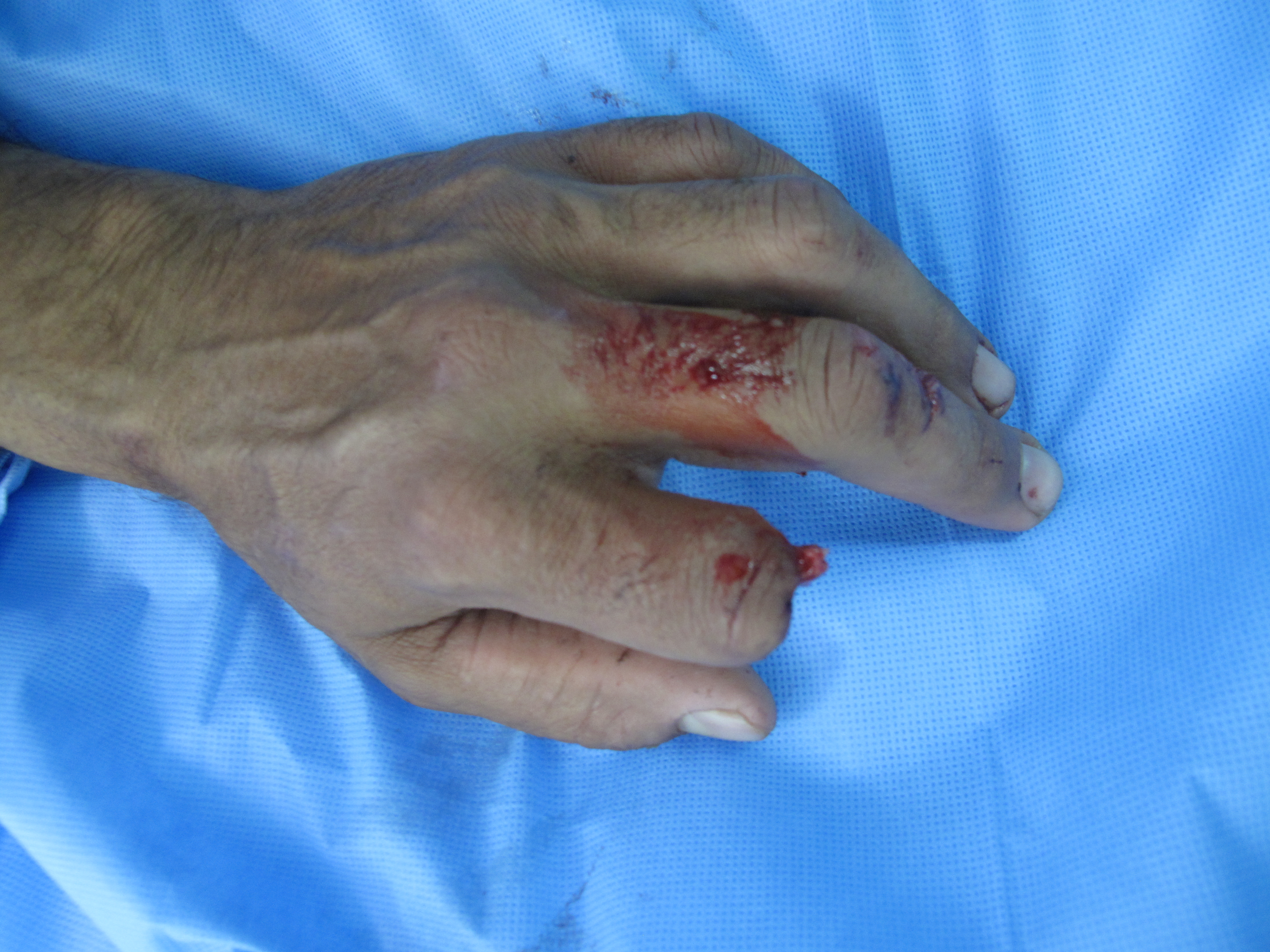 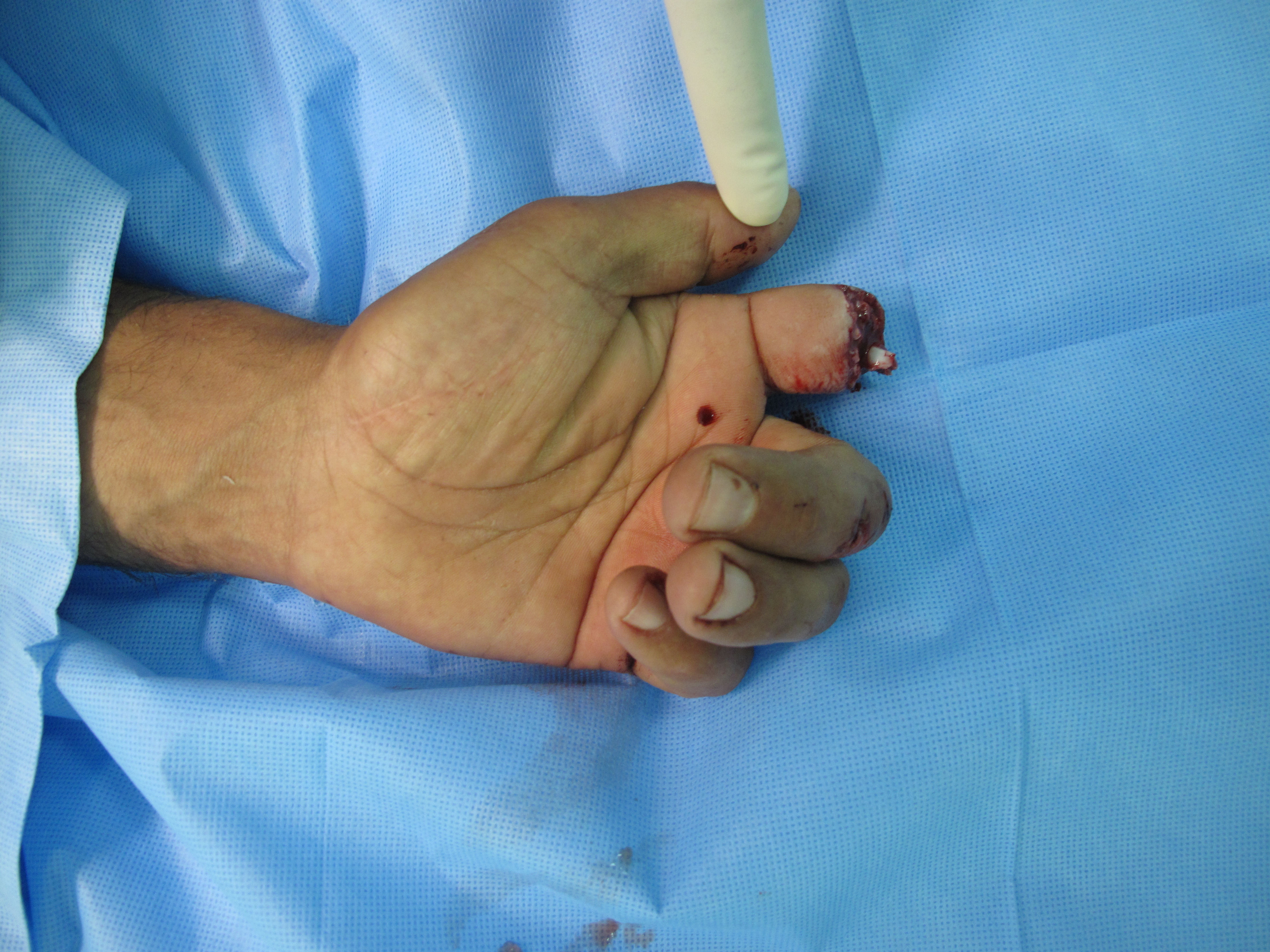 ReplantationGeneral Principles
Resuscitate the patient 
Keep amputated part in moist gauze in a bad on ice 
X-ray the hand and the amputated part 
Consent for vein, nerve, tendon, skin graft 
Prepare the amputated part 
Shorten the bone 
Arthrodesis 
Repair flexor and extensor tendon 
Repair Digital artery vein and nerve 
Skin closure +/- skin graft
Replantation Complication
White finger 
Ensure pt is worm 
Full with fluid 
Prevent hypotension 
Loosen dressing 
Remove sutures 
Re-Explore
Blue finger 
Elevate limb 
Loosen dressing 
Remove sutures 
Leeches 
Remove nail 
Heparin injections 
Re-Explore
Leeches
Hand Fractures
Unstable fracture 
Cannot be reduced closed or cannot be held reduced without fixation 
Antibiotics 
30% risk of infection in open fracture including open Distal Phalanx fracture
Reduce to 3% with antibiotics 
The distal phalanx fracture with subungal haematoma should be considered open 
Healing 4/52’s for phalangeal fracture 5-6/52’s for metacarpal fracture
Hand Fractures
Acceptable hand fractures 
Tuft distal phalanx 
AP displaced metapheseal fracture in children 
MC neck fracture
<15 in index and middle finger 
<30-40 in ring and little finger 
MC base fracture 
Adult < 20
Children < 40
Hand Fracture
Unacceptable phalangeal fractures 
Rotational angulation 
Sever dorsal angulation 
Lateral angulation
Pediatric Hand FracturesSolter harris Classifications
Type I – A transverse fracture through the growth plate 6% 
Type II – A fracture through the growth plate and the metaphysis, sparing the epiphysis 75% incidence
Type III – A fracture through growth plate and epiphysis, sparing the metaphysis 8% 
Type IV – A fracture through all three elements of the bone, the growth plate, metaphysis, and epiphysis 10% 
Type V – A compression fracture of the growth plate (resulting in a decrease in the perceived space between the epiphysis and diaphysis on x-ray) 1%
Hand Fracture Indication for Fixation Non-Articular #
Angulation 
Rotation 
Shortening
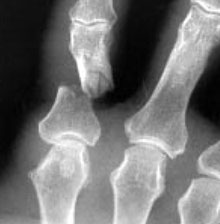 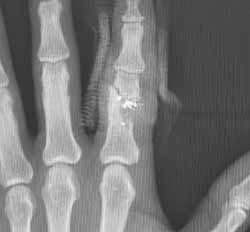 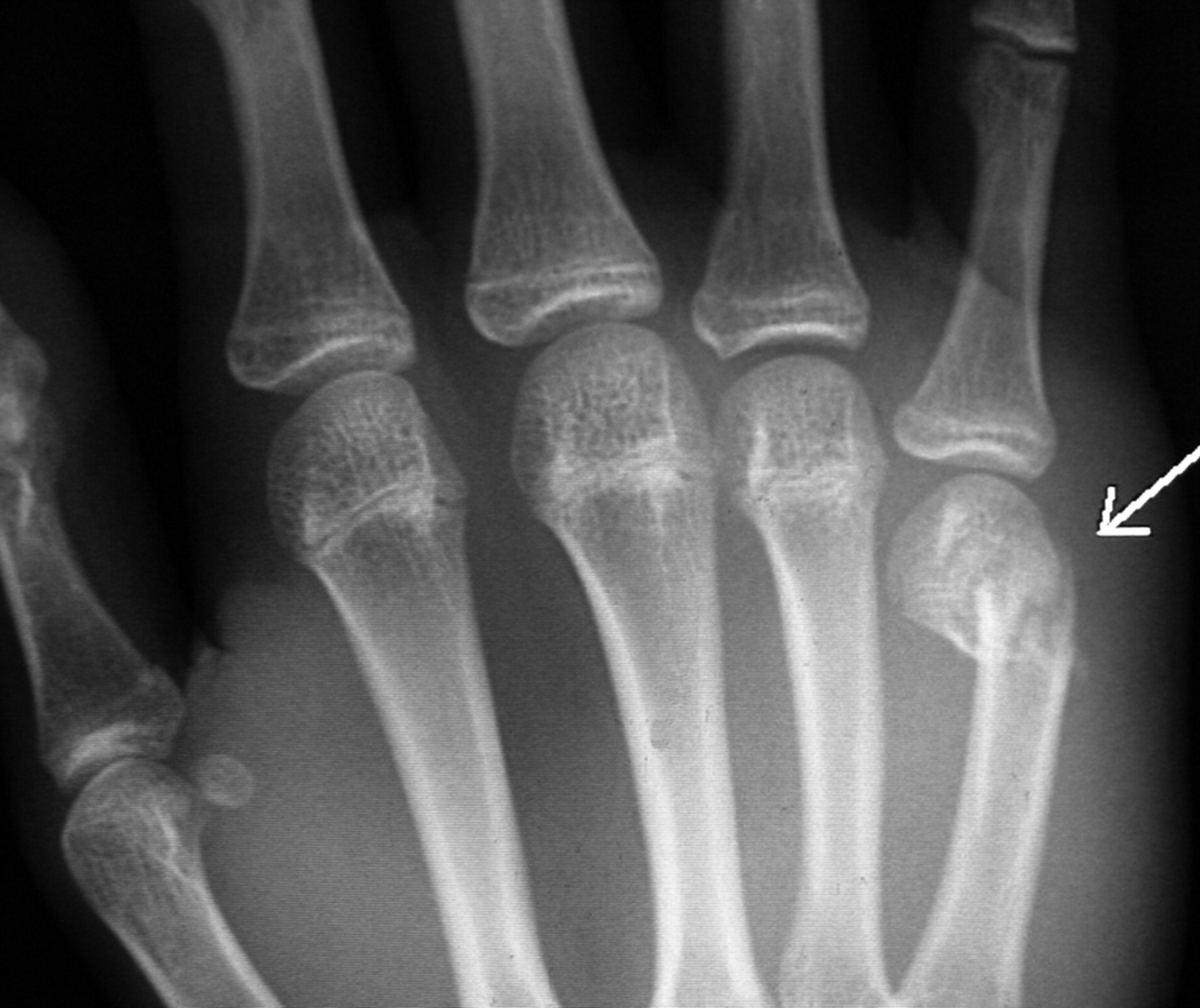 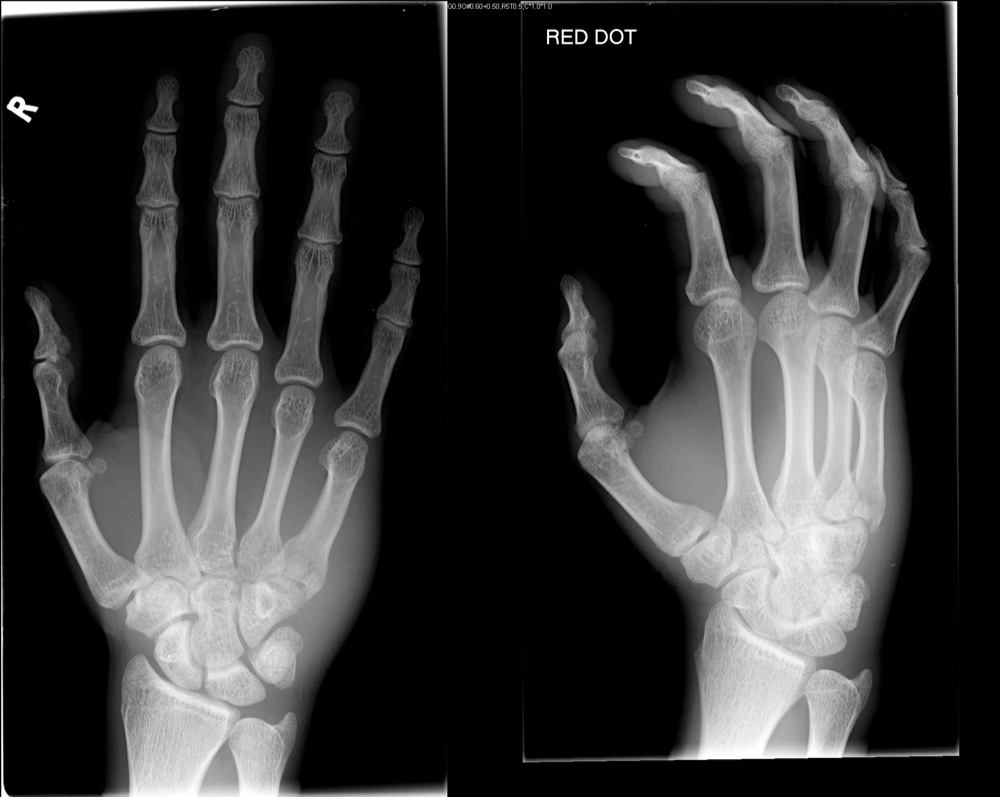 Hand Fracture Technique of Fixation
Close reduction splint 
Close reduction K-Wire fixation
ORIF 
Lag Screw 
Plate 
Circulage wire
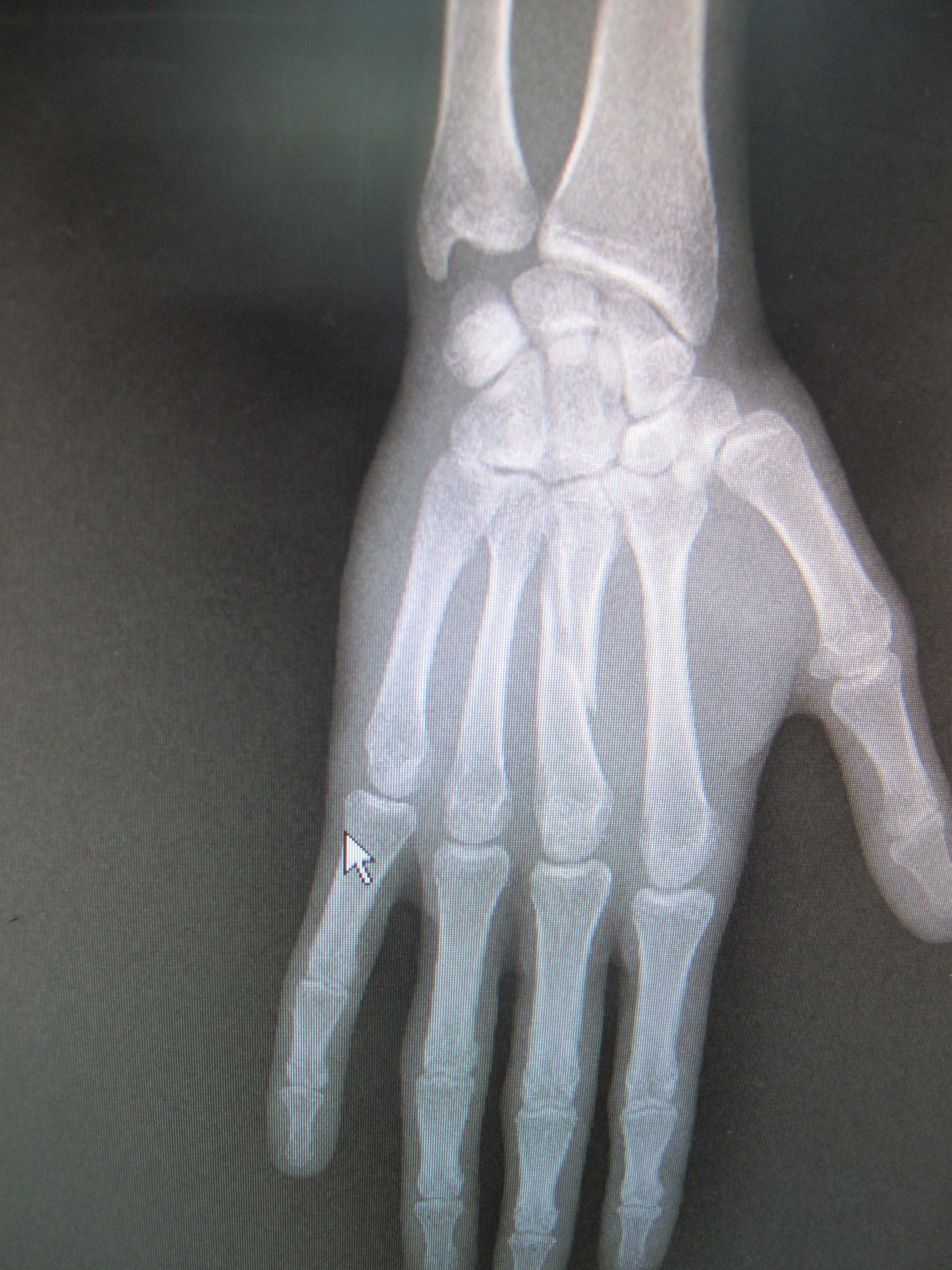 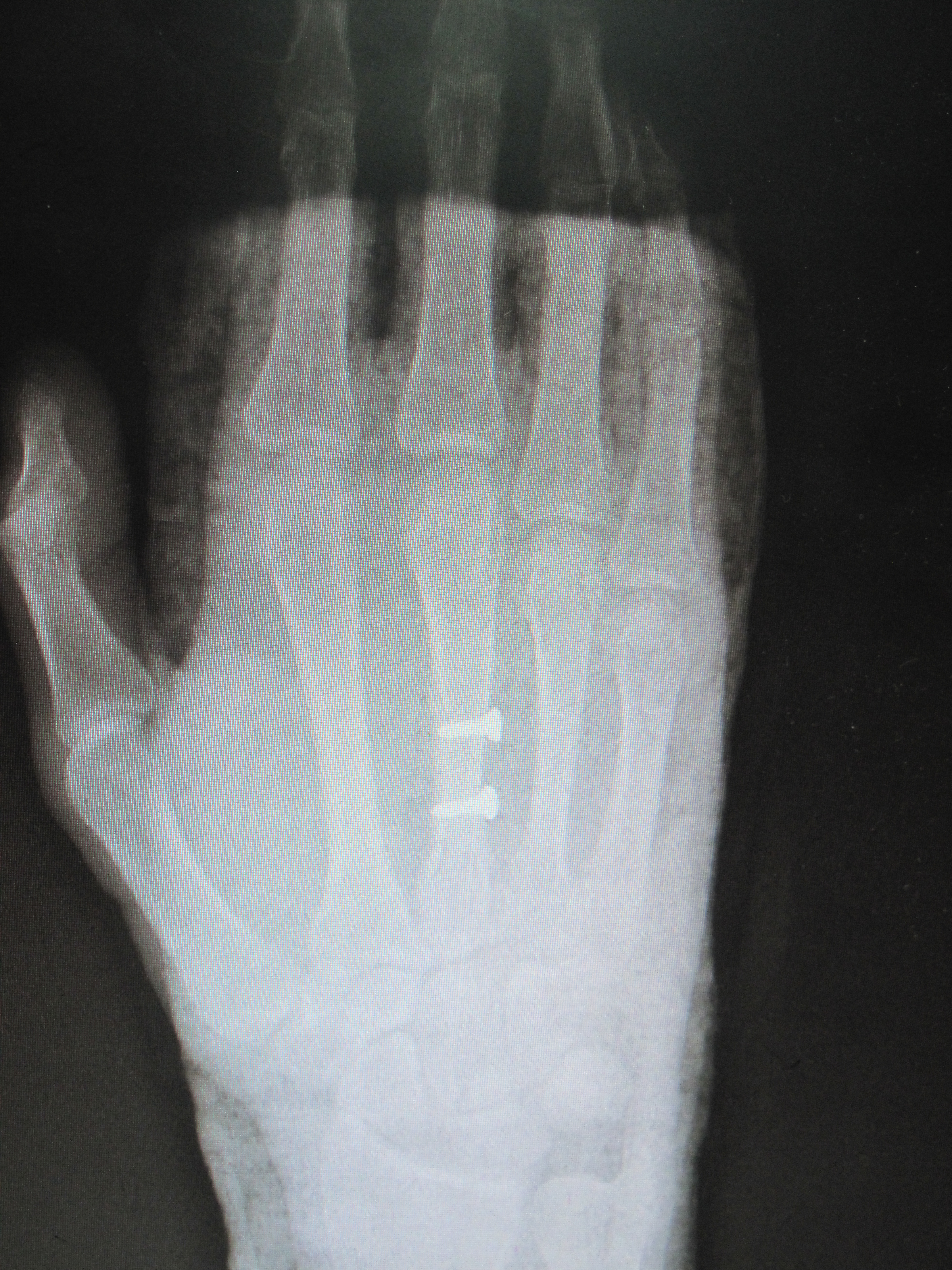 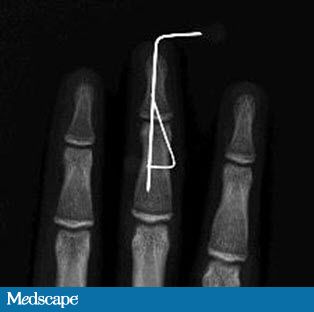 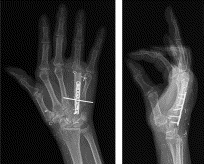 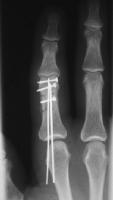 Carpal Tunnel SyndromeIncidence
The most common nerve compression in the upper limb 1 – 10% of the population 
? As high as 60% in people with repetitive hand movement 
Anatomy 
Base is the bony carpal arch 
Bridge is the flexor retinaculum 
Has 9 flexor tendons and the median nerve
Carpal Tunnel SyndromeAetiology
Due to increase volume of the content or reduction of the tunnel size 
Acromegaly 
Trauma 
OA 
Ganglion, Lipoma 
Inflammation Tenosynovitis, gout
DM, Thyrotoxicosis, Pregnancy
Congenital : 
Abnormal muscle, Persistant median artery
Carpal Tunnel Syndrome Symptoms
Pain 
Numbness 
Paraesthesia in the median nerve distribution
Radial 3.5 digits  
Night pain 
Pain radiate proximally to the shoulder 
Weakness 
Clumsiness
Carpal Tunnel Syndrome Clinical Features
Weakness, & wasting of the hand thenar muscles 
Altered sensation in the median nerve distributions 
Positive Tinels sign 
Positive Phalan test 
Reverse phalan test
Carpal Tunnel Syndrome Investigations
X-Ray 
CT scan
MRI 
Nerve conduction studies
Carpal Tunnel Syndrome Treatment
Non-Operative 
Splint 
NSAID’s
Steroid Injections
Operative 
All Open technique 
Limited incision Technique 
Endoscopic Techniques
Carpal Tunnel SyndromeOpen Release
Carpal Tunnel SyndromeOpen Release
Carpal Tunnel SyndromeOpen Release
Thank you